Day 05
Shader Basics
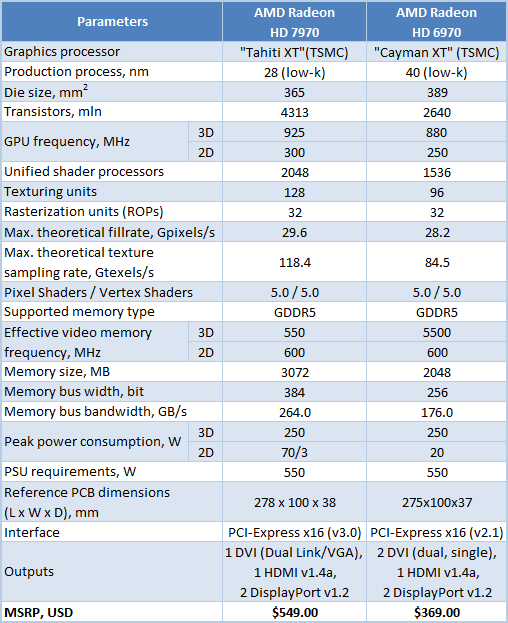 http://www.xbitlabs.com/articles/graphics/display/radeon-hd-7970_2.html#sect0
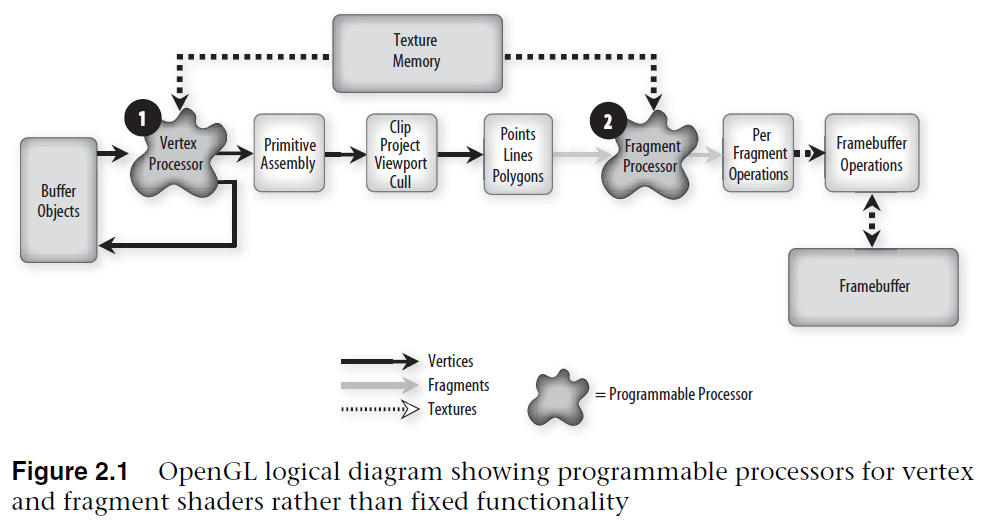 OpenGL Shading Language, 3rd Edition
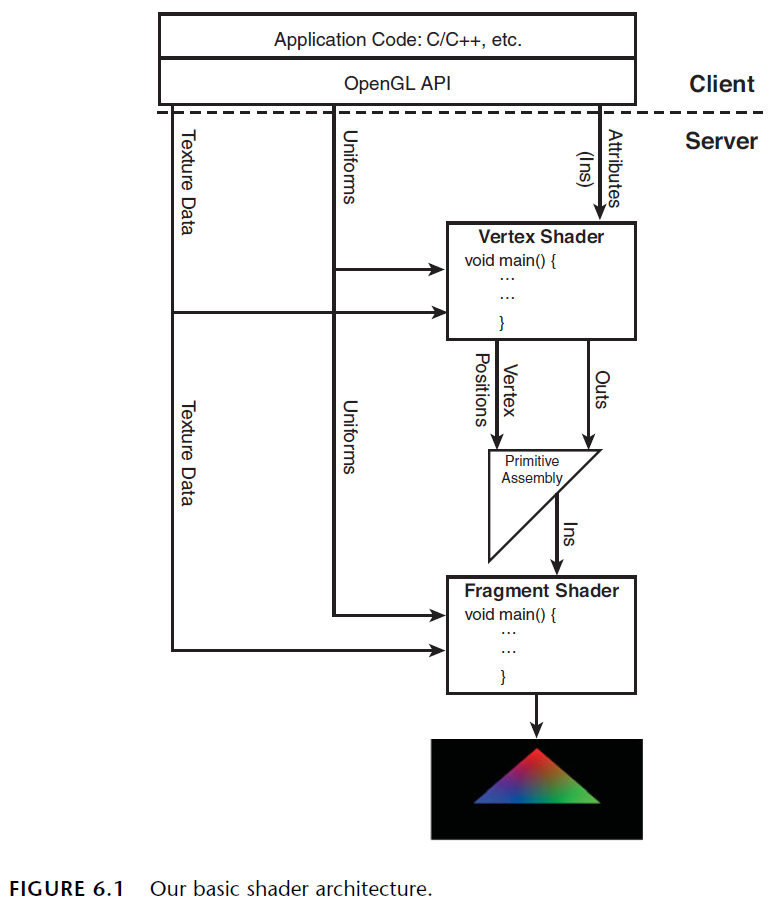 OpenGL SuperBible, 5th Edition
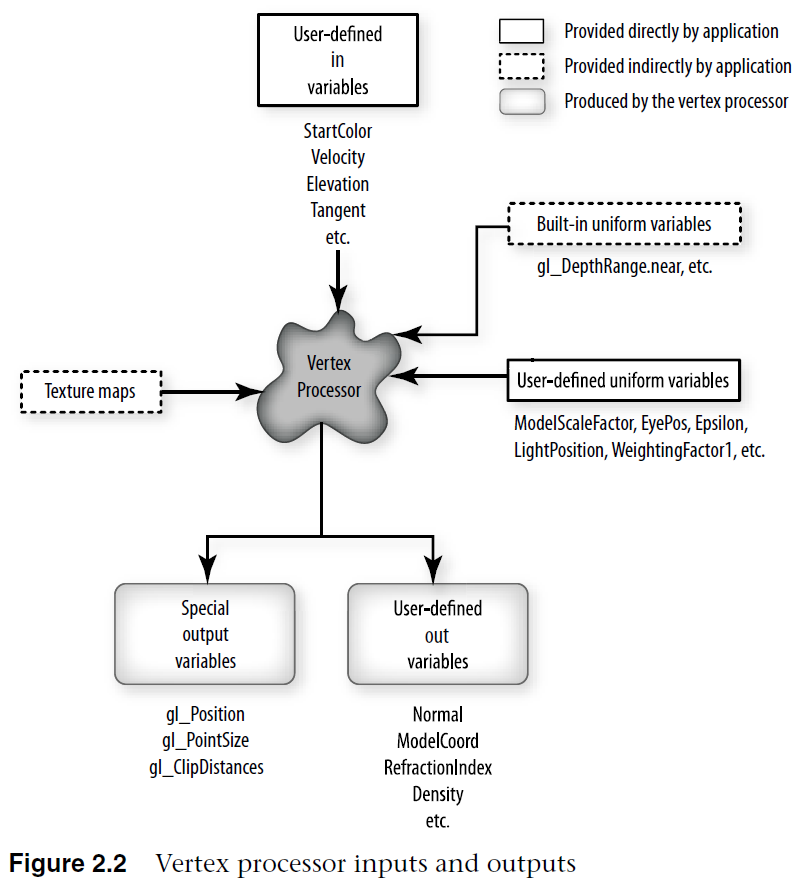 OpenGL Shading Language, 3rd Edition
Vertex Shader
a vertex shader can specify a completely general sequence of operations to be applied to each vertex and its associated data
accepts inputs from the application and generates outputs that are consumed by the rest of the graphics pipeline
the vertex shader is applied to each inbound vertex and must generate an outbound vertex
Vertex Shader
typical operations
vertex transformation
normal transformation and normalization
texture coordinate generation
texture coordinate transformation
lighting
color material application
Vertex Shader
does not replace graphics operations that require knowledge of several vertices at a time
perspective divide
primitive assembly
frustum and user clipping
frontface/backface culling
polygon mode
polygon offset
Vertex Shader
inputs
attributes
attributes are in variables
variable that has a value when it is passed into the shader and cannot be changed by the shader
per vertex data
vertex coordinates, normal vector, color
user-defined attributes are allowed
uniforms
a global variable set outside of the shader that is constant (uniform) for the entire primitive
tend to change infrequently (at most once per primitive)
both built-in and user-defined uniform variables
texture data
Vertex Shader
outputs
vertex shaders are designed to transform and light a single vertex
must compute the homogeneous position of the coordinate in clip space and store the result in the special output variable gl_Position 
global variables output by the vertex shader are called out variables
write-only variable in the shader where it is defined
i.e., an out variable has no initial value when it is created and it is assumed that the shader will assign a value to the variable
Simple Vertex Shader
#version 330

in vec4 aVertex;  // vertex position attribute
in vec4 aColor;   // vertex color attribute

out vec4 vColor;  // output color computed for aVertex

void main()
{
  vColor = aColor;
  gl_Position = aVertex;
}
Simple Vertex Shader
#version 330

in vec4 aVertex;  // vertex position attribute
in vec4 aColor;   // vertex color attribute

out vec4 vColor;  // output color computed for aVertex

void main()
{
  vColor = aColor;
  gl_Position = aVertex;
}
minimum version of GLSL required to compile this shader
Simple Vertex Shader
#version 330

in vec4 aVertex;  // vertex position attribute
in vec4 aColor;   // vertex color attribute

out vec4 vColor;  // output color computed for aVertex

void main()
{
  vColor = aColor;
  gl_Position = aVertex;
}
homogeneous coordinates of incoming vertex
Simple Vertex Shader
#version 330

in vec4 aVertex;  // vertex position attribute
in vec4 aColor;   // vertex color attribute

out vec4 vColor;  // output color computed for aVertex

void main()
{
  vColor = aColor;
  gl_Position = aVertex;
}
RGBA color of incoming vertex
Simple Vertex Shader
#version 330

in vec4 aVertex;  // vertex position attribute
in vec4 aColor;   // vertex color attribute

out vec4 vColor;  // output color computed for aVertex

void main()
{
  vColor = aColor;
  gl_Position = aVertex;
}
outgoing RGBA color computed for aVertex
Simple Vertex Shader
#version 330

in vec4 aVertex;  // vertex position attribute
in vec4 aColor;   // vertex color attribute

out vec4 vColor;  // output color computed for aVertex

void main()
{
  vColor = aColor;
  gl_Position = aVertex;
}
entry point for the shader
Simple Vertex Shader
#version 330

in vec4 aVertex;  // vertex position attribute
in vec4 aColor;   // vertex color attribute

out vec4 vColor;  // output color computed for aVertex

void main()
{
  vColor = aColor;
  gl_Position = aVertex;
}
just pass the incoming color through to the output
Simple Vertex Shader
#version 330

in vec4 aVertex;  // vertex position attribute
in vec4 aColor;   // vertex color attribute

out vec4 vColor;  // output color computed for aVertex

void main()
{
  vColor = aColor;
  gl_Position = aVertex;
}
no transformation of the vertex
*vertex shader must assign to gl_Position
Simple Vertex Shader
#version 330

in vec4 aVertex;  // vertex position attribute
in vec4 aColor;   // vertex color attribute

out vec4 vColor;  // output color computed for aVertex

void main()
{
  vColor = aColor;
  gl_Position = aVertex;
}
read only
Simple Vertex Shader
#version 330

in vec4 aVertex;  // vertex position attribute
in vec4 aColor;   // vertex color attribute

out vec4 vColor;  // output color computed for aVertex

void main()
{
  vColor = aColor;
  gl_Position = aVertex;
}
value must be assigned by the shader
Naming Convention
Fragment Shader
suppose we use the previous vertex shader to process three vertices of a triangle
graphics pipeline assembles the vertices into a triangle, clips the triangle to the viewing frustum, and rasterizes the triangle
by default, each out variable of the vertex shader is interpolated using perspective-correct interpolation to compute an interpolated value for each fragment
the fragment shader can use these interpolated values as in variables
Simple Fragment Shader
#version 330

in vec4 vColor;  // interpolated color for the fragment

out vec4 fFragColor;  // output fragment color

void main()
{
  fFragColor = vColor;
}
Simple Fragment Shader
#version 330

in vec4 vColor;  // interpolated color for the fragment

out vec4 fFragColor;  // outgoing fragment color

void main()
{
  fFragColor = vColor;
}
RGBA color of incoming fragment
Simple Fragment Shader
#version 330

in vec4 vColor;  // interpolated color for the fragment

out vec4 fFragColor;  // outgoing fragment color

void main()
{
  fFragColor = vColor;
}
RGBA color of outgoing fragment
Simple Fragment Shader
#version 330

in vec4 vColor;  // interpolated color for the fragment

out vec4 fFragColor;  // outgoing fragment color

void main()
{
  fFragColor = vColor;
}
shader entry point
Simple Fragment Shader
#version 330

in vec4 vColor;  // interpolated color for the fragment

out vec4 fFragColor;  // outgoing fragment color

void main()
{
  fFragColor = vColor;
}
out variable must be assigned; here we
just pass through the interpolated color
Shader Output
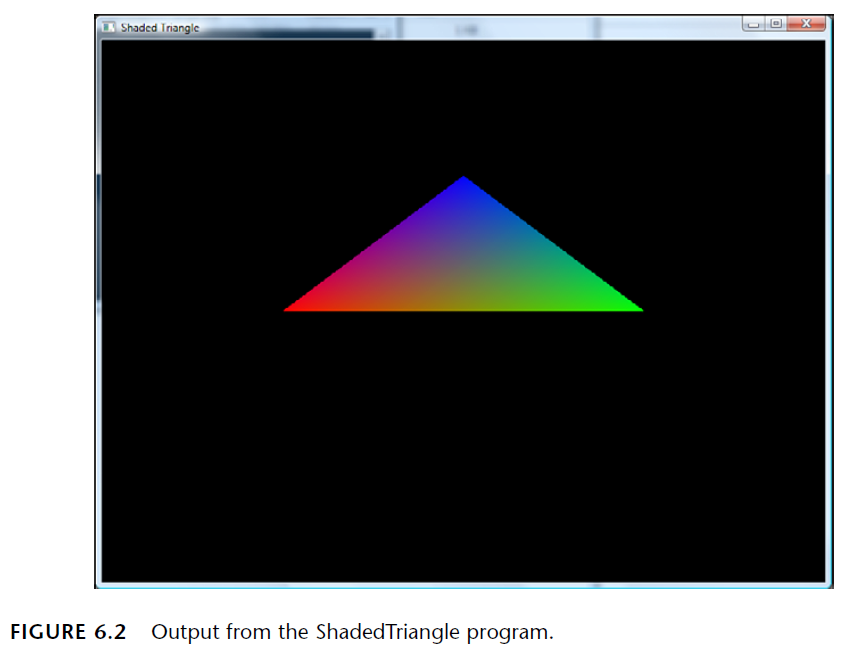 OpenGL SuperBible, 5th Edition
Extending the Vertex Shader
the previous vertex shader applies no modelling or viewing transformations to the incoming vertex
typically, you want to transform the incoming vertex position by the modelview-projection matrix
the modelview-projection matrix is a uniform in variable
Simple Vertex Shader
#version 330

in vec4 aVertex;  // vertex position attribute
in vec4 aColor;   // vertex color attribute

uniform mat4 uModelViewProjectionMatrix;

out vec4 vColor;  // output color computed for aVertex

void main()
{
  vColor = aColor;
  gl_Position = uModelViewProjectionMatrix * aVertex;
}
Simple Vertex Shader
#version 330

in vec4 aVertex;  // vertex position attribute
in vec4 aColor;   // vertex color attribute

uniform mat4 uModelViewProjectionMatrix;

out vec4 vColor;  // output color computed for aVertex

void main()
{
  vColor = aColor;
  gl_Position = uModelViewProjectionMatrix * aVertex;
}
homogeneous modelview-projection matrix
Simple Vertex Shader
#version 330

in vec4 aVertex;  // vertex position attribute
in vec4 aColor;   // vertex color attribute

uniform mat4 uModelViewMatrix;   // modelview matrix

out vec4 vColor;  // output color computed for aVertex

void main()
{
  vColor = aColor;
  gl_Position = uModelViewMatrix * aVertex;
}
transform incoming vertex by modelview matrix
glman Uniform Variables
glman makes several uniform variable matrices available to your shaders
uModelViewMatrix
uProjectionMatrix
uModelViewProjectionMatrix
uNormalMatrix
uModelViewMatrixInverse